Den. země 22.4.
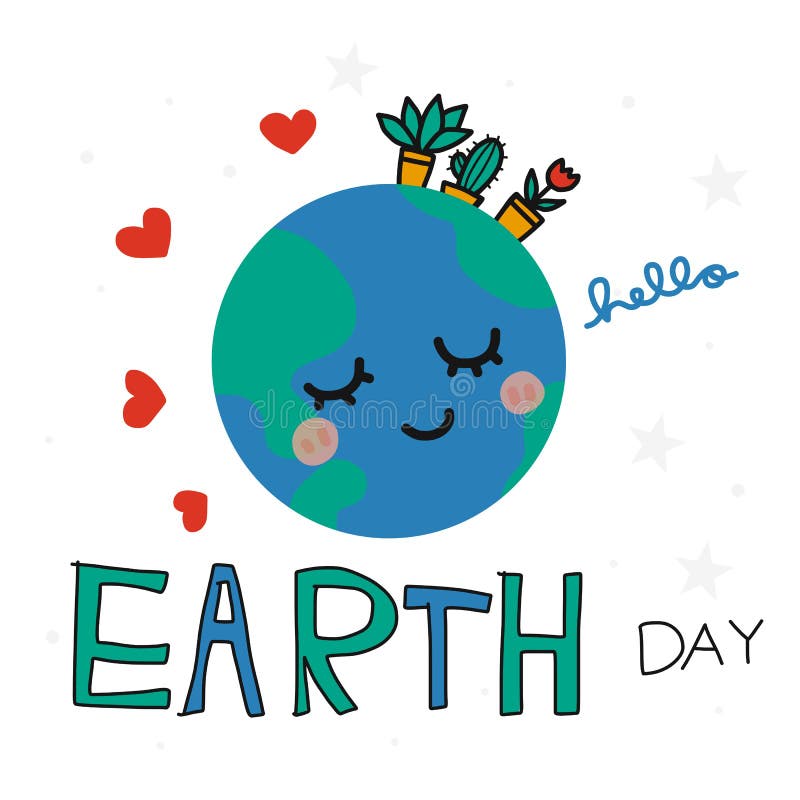 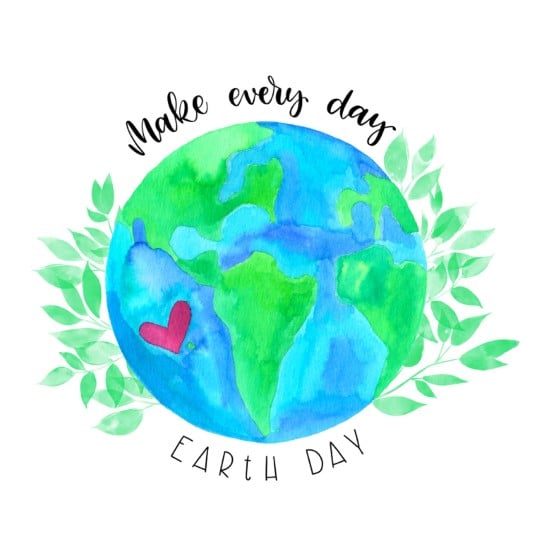 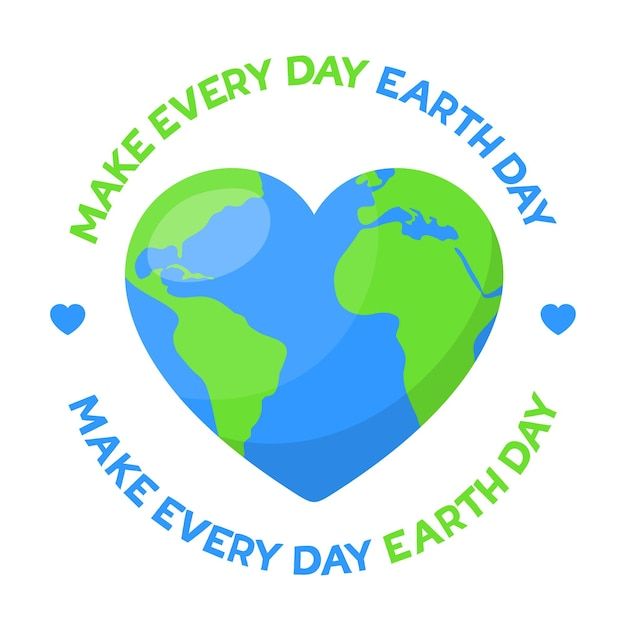 Co je špatné pro zemi
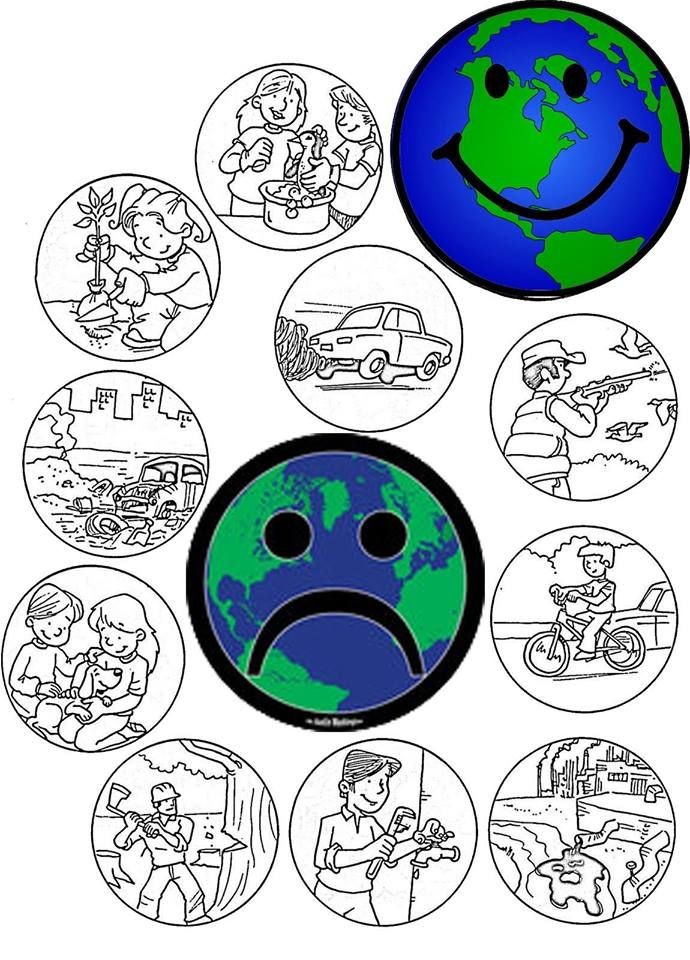 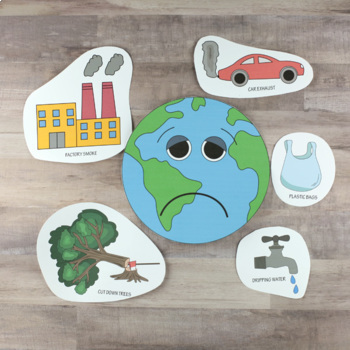